Uppföljningsparametrar läkemedelRegion Norrbotten 2022-Q4
Källor: Insikt/Consice, FoHM och Socialstyrelsen
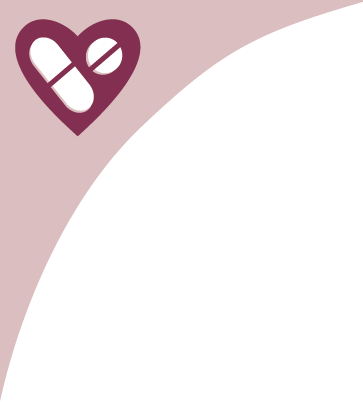 Neuroleptika till äldre
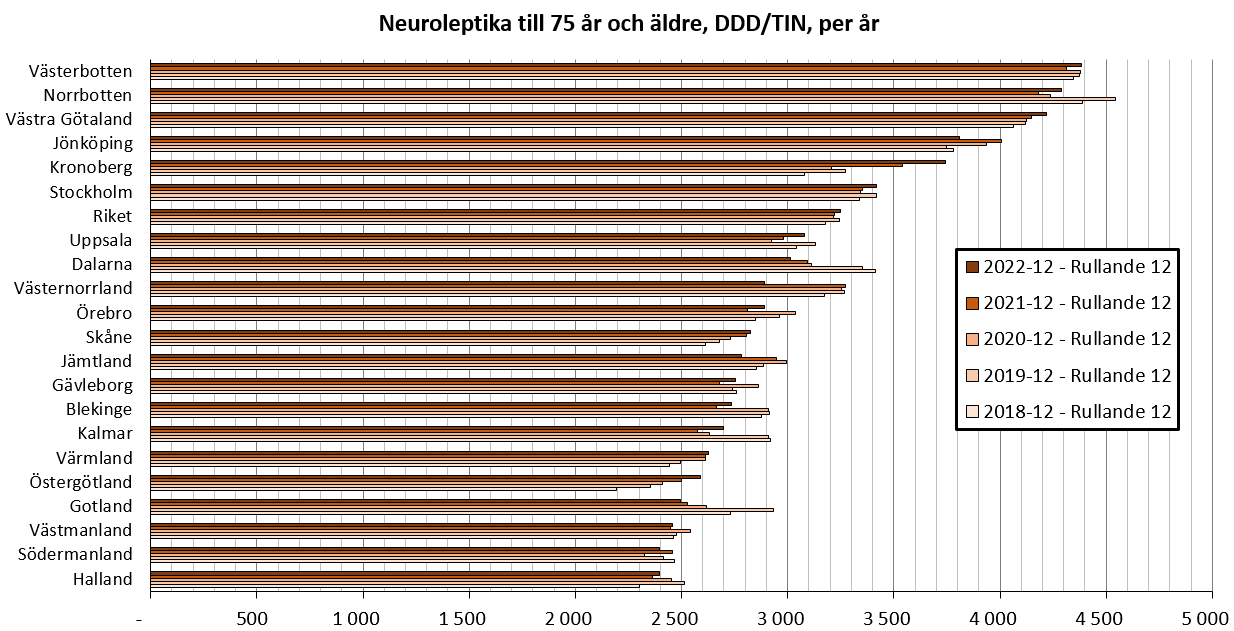 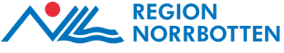 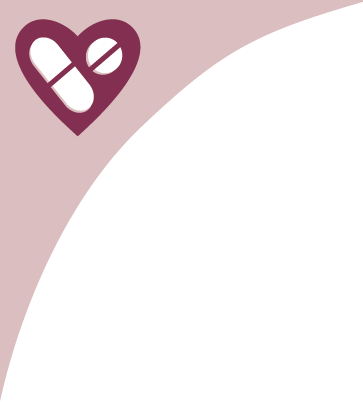 Protonpumpshämmare (PPI)
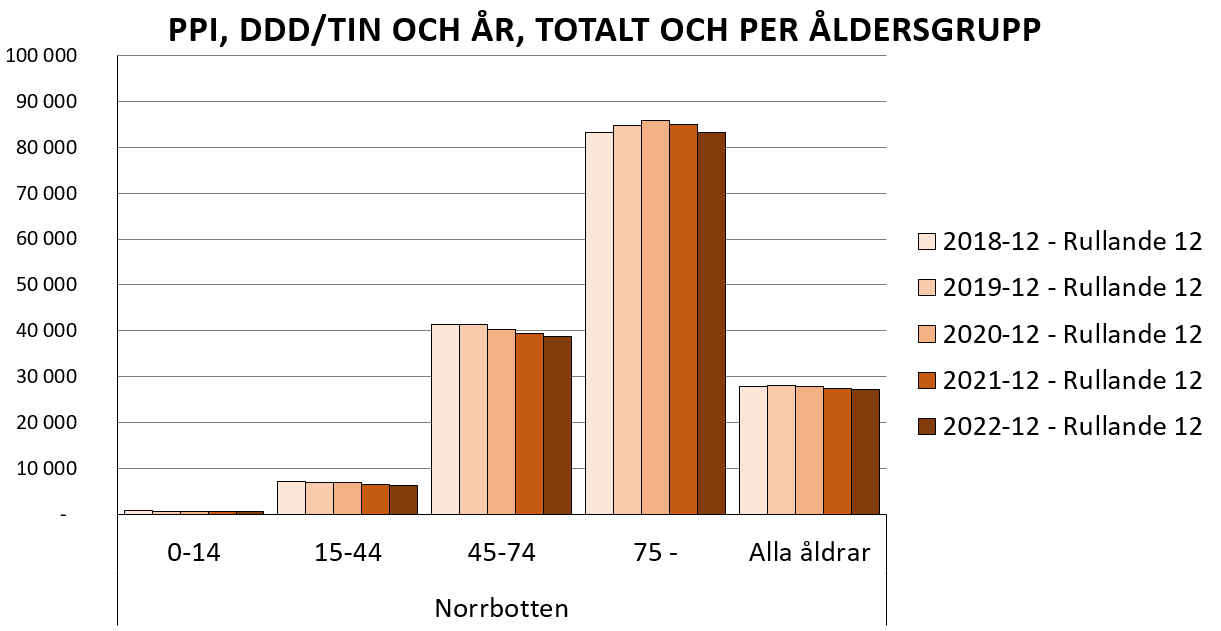 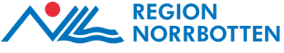 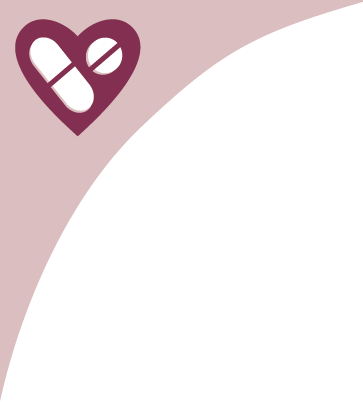 Protonpumpshämmare (PPI) alla åldrar
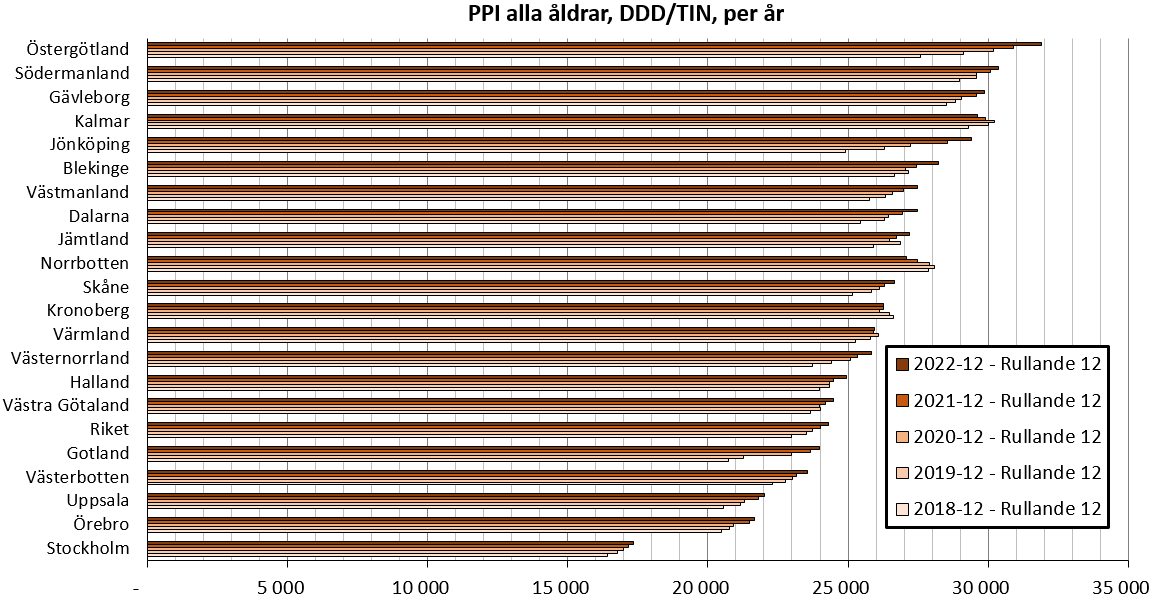 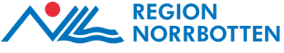 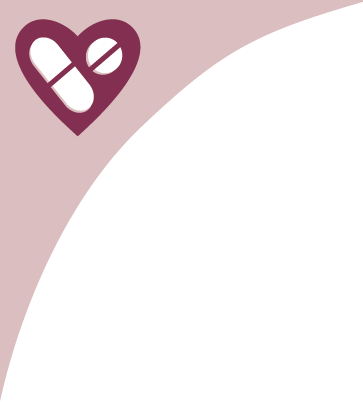 Protonpumpshämmare (PPI) 75 år och äldre
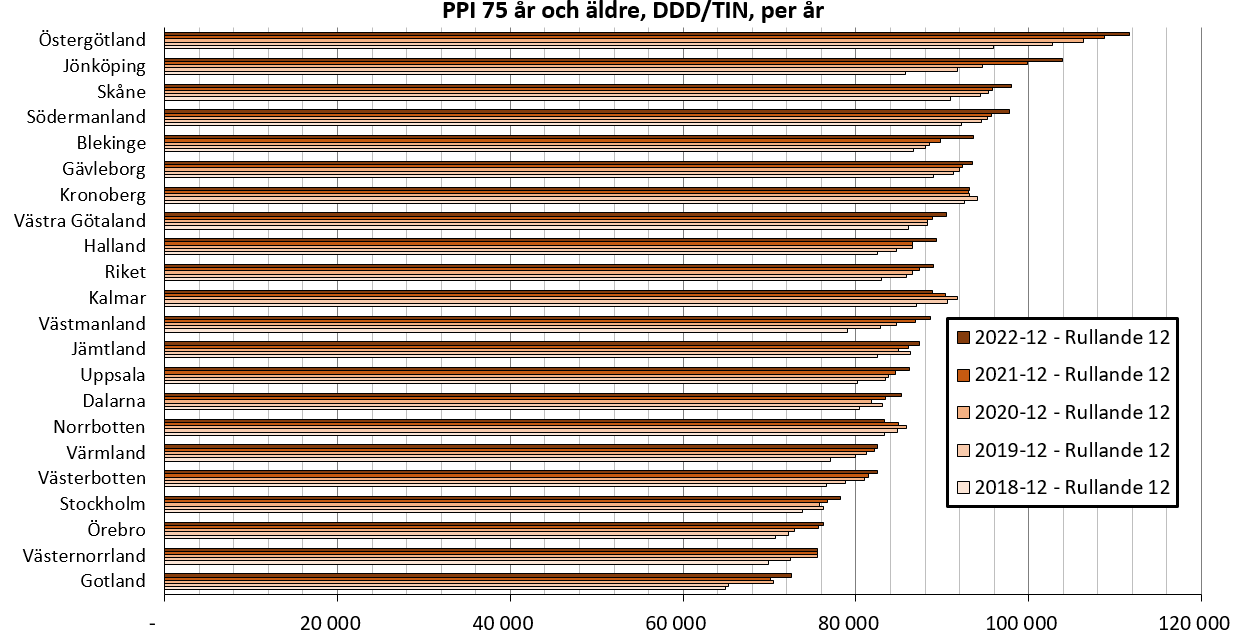 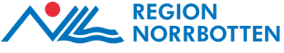 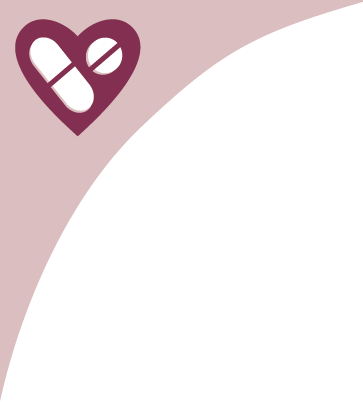 Protonpumpshämmare (PPI) 55-74 år
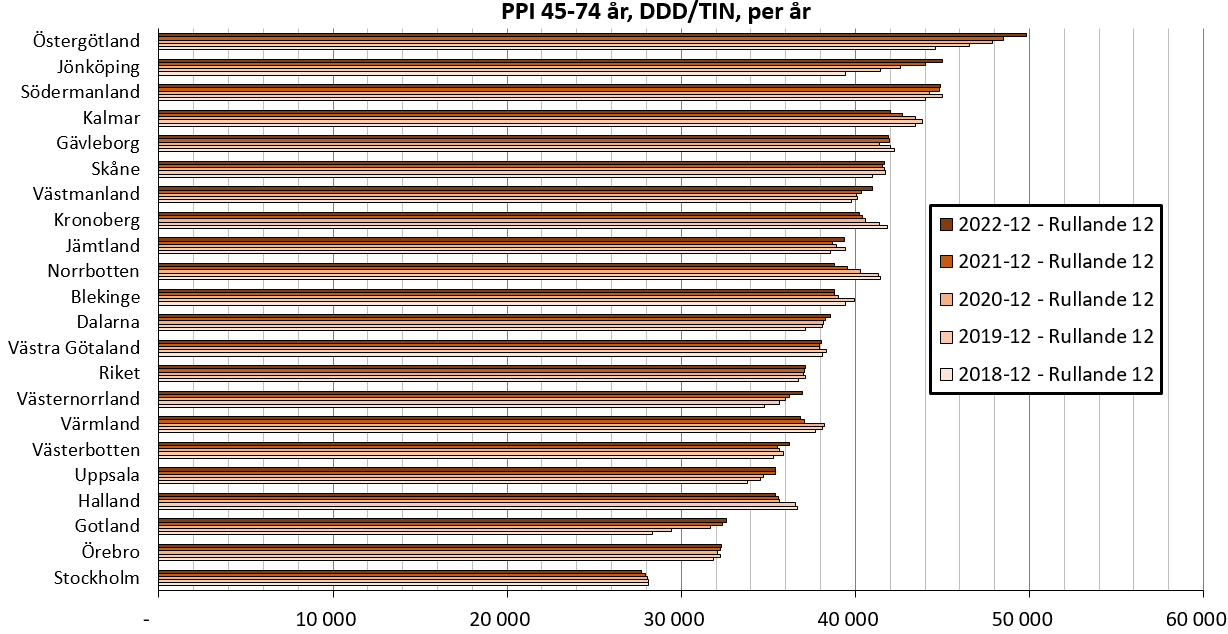 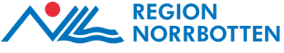 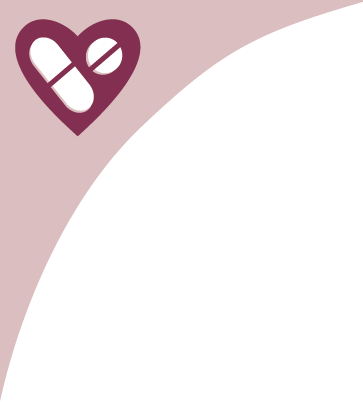 Protonpumpshämmare (PPI) 15-44 år
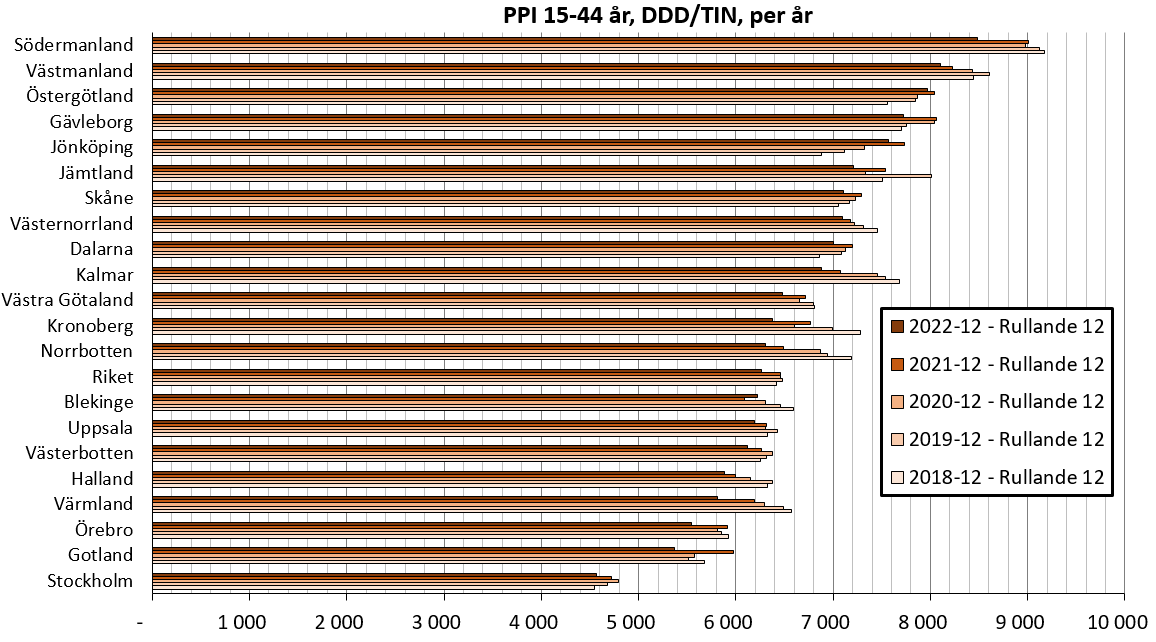 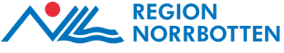 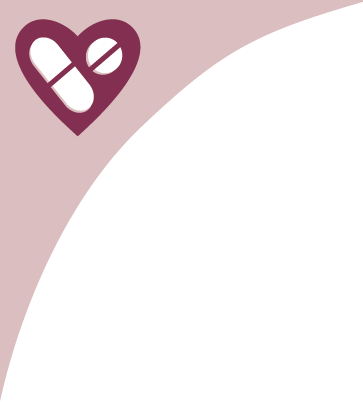 Protonpumpshämmare (PPI) 0-14 år
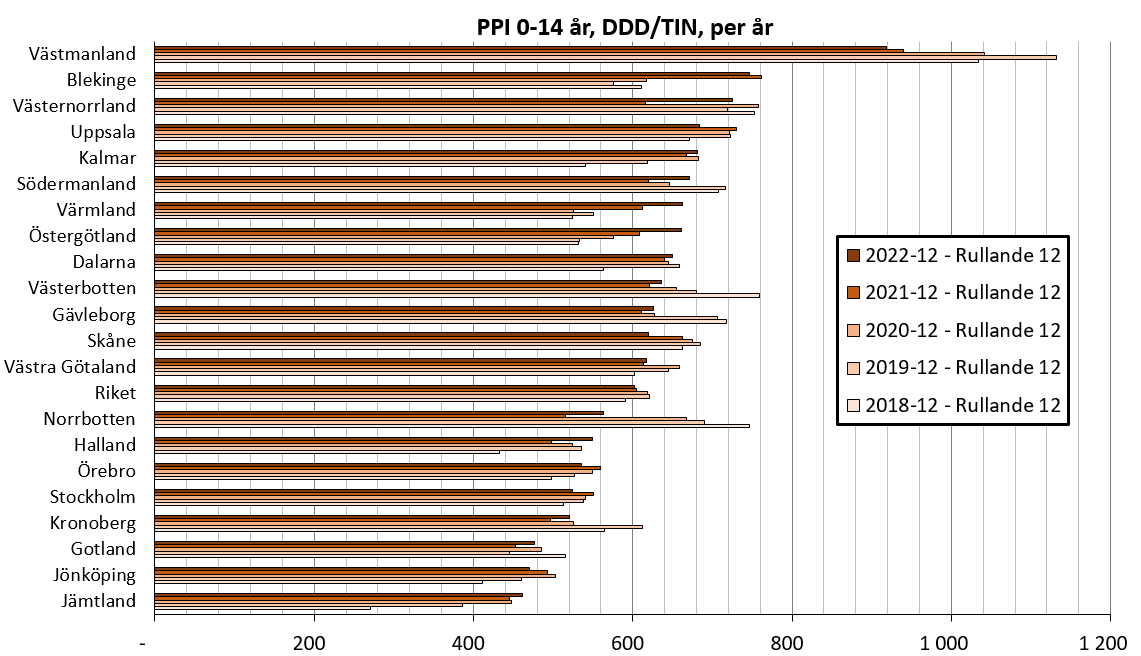 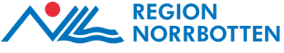 Pregabalin
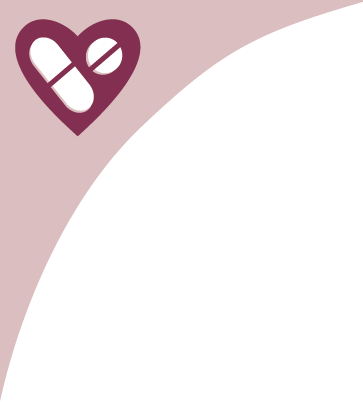 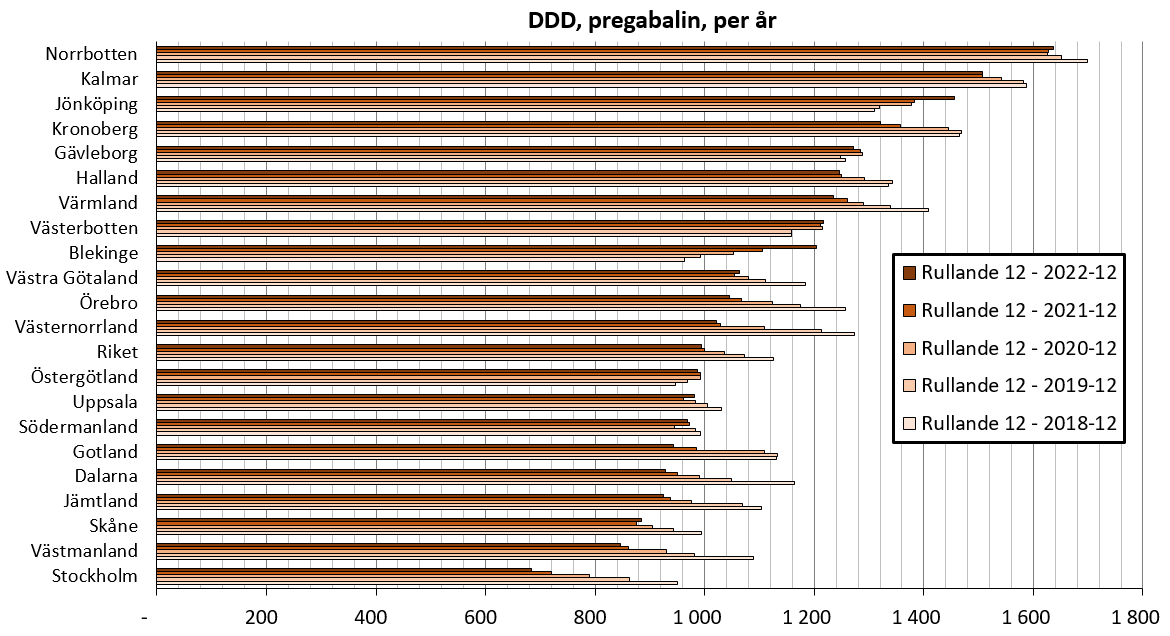 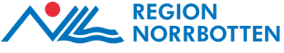 Antibiotika 250-målet
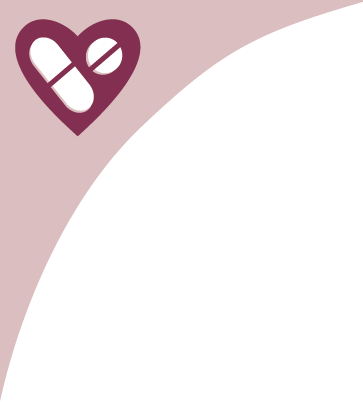 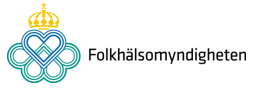 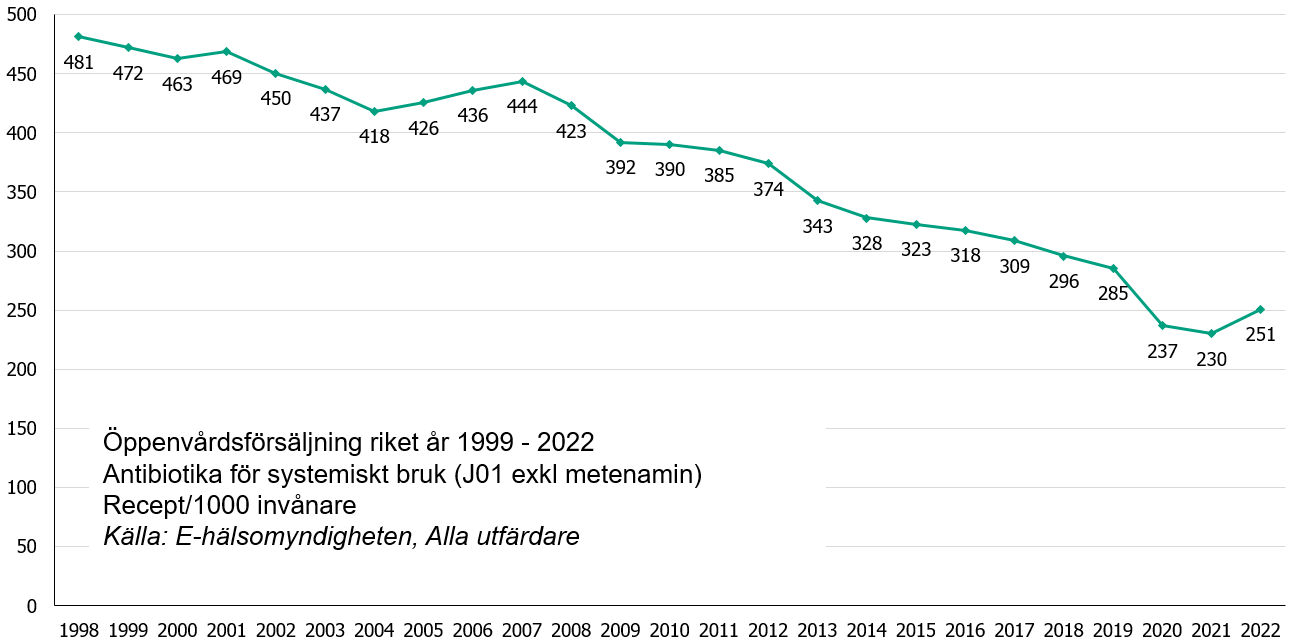 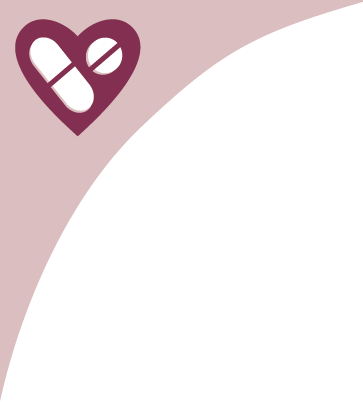 Antibiotika 250-målet
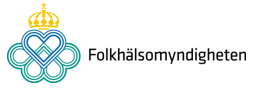 Öppenvårdsförsäljning antibiotika (J01 exkl metenamin)
Recept/1000 invånare. Rullande 12-månadersperiod (jan-dec).
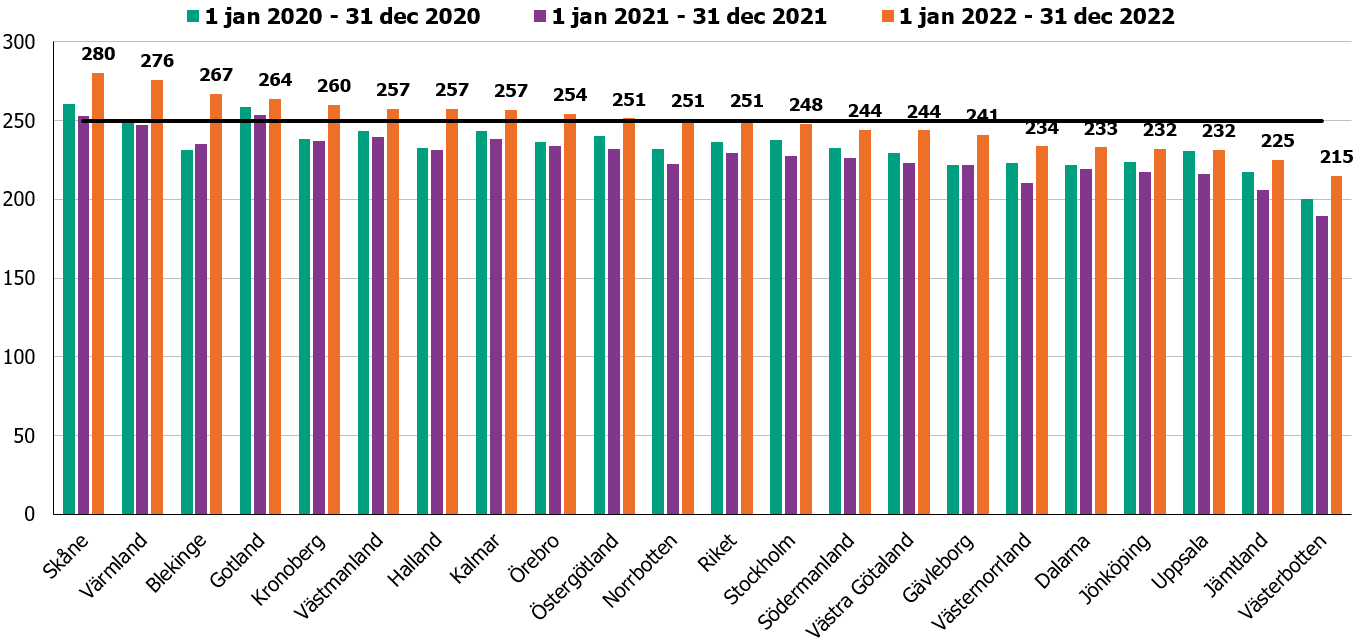 Källa: E-hälsomyndigheten, alla utfärdare
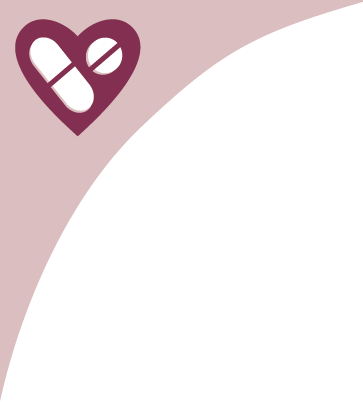 Öppenvårdsförsäljning antibiotika (J01 exkl metenamin) Recept/1000 invånare (beräknat med avrundat värde)
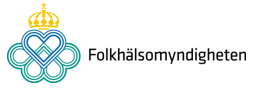